image from 2001: A Space Odyssey (MGM)
Black-Box Language Models
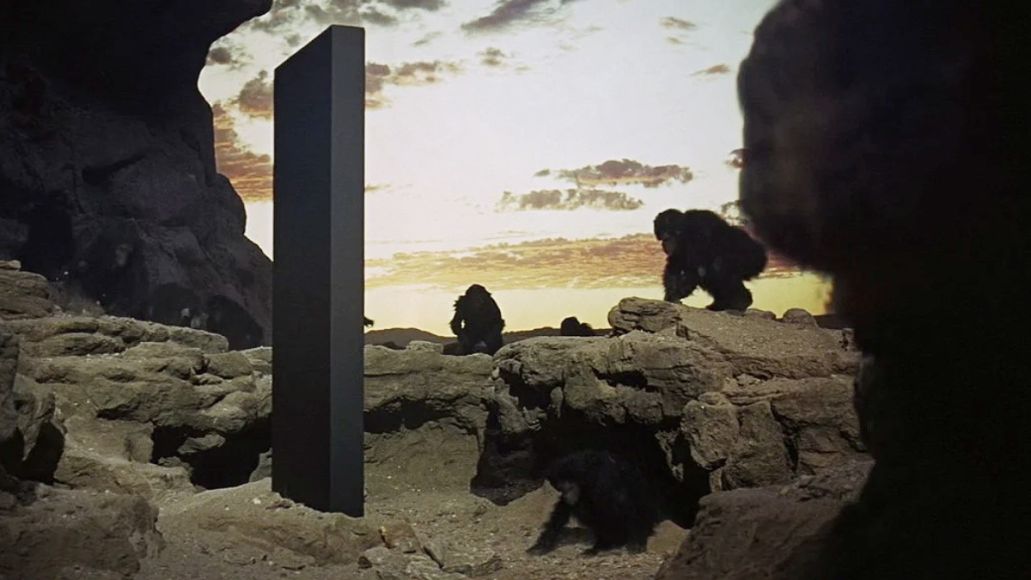 600.465 - Intro to NLP - J. Eisner
1
images from Faisal Ahmed (Knockri)
Glass Boxes vs. Black Boxes
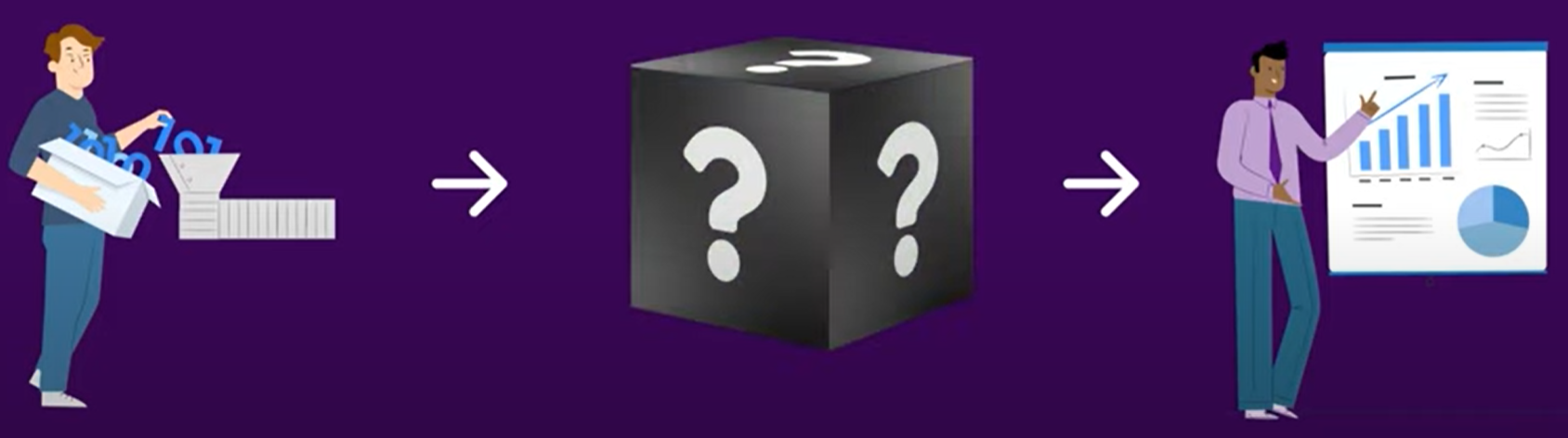 600.465 - Intro to NLP - J. Eisner
2
Glass Boxes vs. Black Boxes
We’ve been studying how to build LMs
We can probe their representations (ELMo, BERT)
We can modify their architectures(skip connections, special attention, pointer-generator …)
We can train them carefully on data we collect

But the largest LMs were built by rich companies
Who spent millions of $$ of GPU time training them
They may not reveal what’s happening inside
Like working with human colleagues – they are whatever they are, and we figure out how to work with them
600.465 - Intro to NLP - J. Eisner
3
Other tech commodities
Electricity
Programmable digital computers
Computer-generated imagery (CGI) (for special effects in movies)
Algebra on Cartesian coordinates (for geometry problems)
Integer linear programming solvers (for optimization problems)
3-D printers (for manufacturing problems)
Large language models (LLMs)

General-purpose, widely available from multiple sources. 
Not always the cheapest approach or the one with best results, but the one it’s easiest to try first.
So, we’d better learn how to make use of this.
600.465 - Intro to NLP - J. Eisner
4
Surprises from LLMs (≥ GPT-3)
Say true things
Continue patterns (allows programming by example!)
Complete analogies
Continue conversations
Answer questions
Follow instructions
Make diverse lists

Nasty surprises too – prone to repetition, hallucination

Can fine-tune them toward “desirable” behaviors
600.465 - Intro to NLP - J. Eisner
5
image adapted from Singularity Group
Orchestration of LLM calls
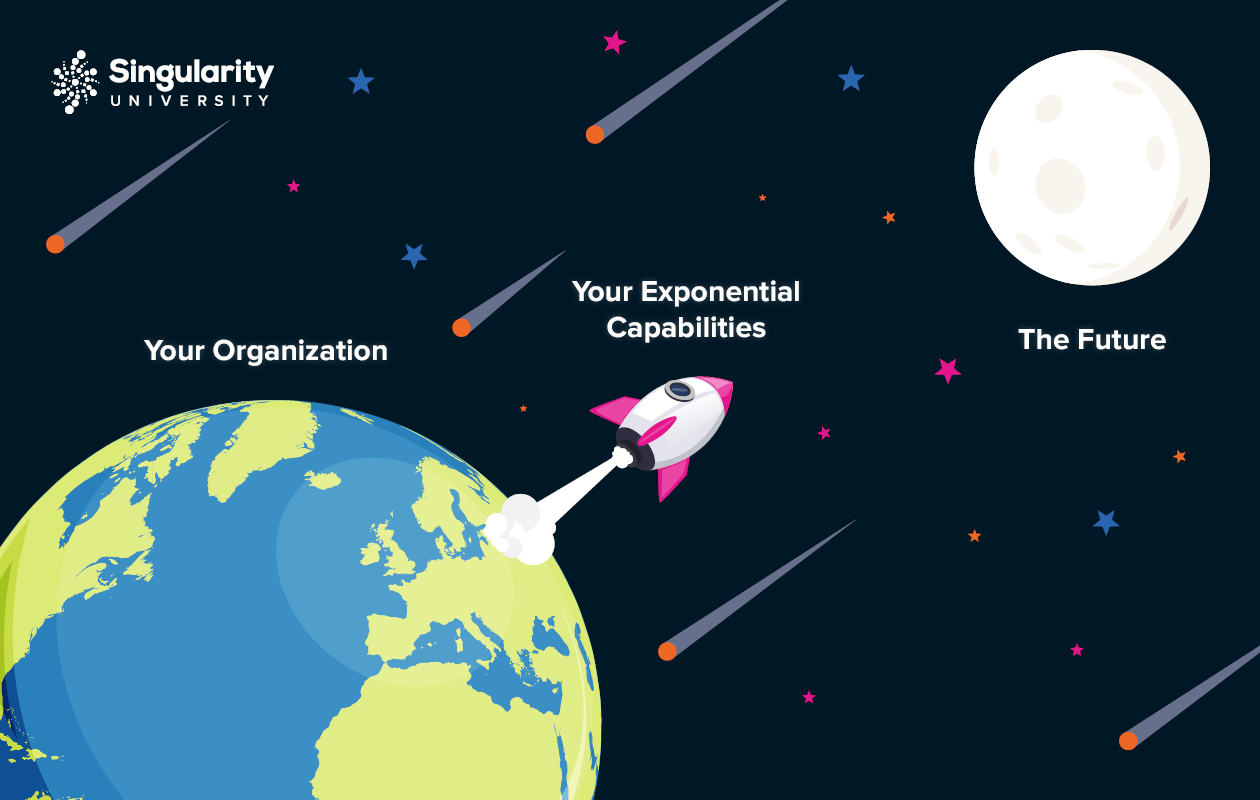 LLMs may have achieved escape velocity!

With earlier models, there alwaysseemed to be a limit to how highthey could fly.
LLMs aren’t perfect, but we can fix their output.
Just by calling the LLM again – “recursive use of LLMs.”
Ask it to evaluate and improve the output “as a human would.”
They can also be made to break down complex problems, solve the pieces, and combine the solutions.  
LLMs talking to themselves and to other LLMs and to external data/tools.
So we can patch together good solutions – like building a human organization.  (And we hope to learn this behavior.)
600.465 - Intro to NLP - J. Eisner
6
We’ve been here before …
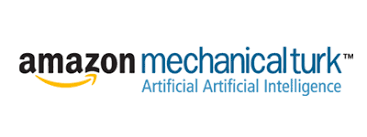 “Crowdsourcing”

Human workers aren’t perfect either, so …
Break down the task into simpler subtasks
Solve same task many times and get consensus
Or get consensus among overlapping subtasks
Similar to bigram predictions in your BiRNN-CRF
Evaluate and correct structured outputs using other humans
600.465 - Intro to NLP - J. Eisner
7
We’ve been here before …
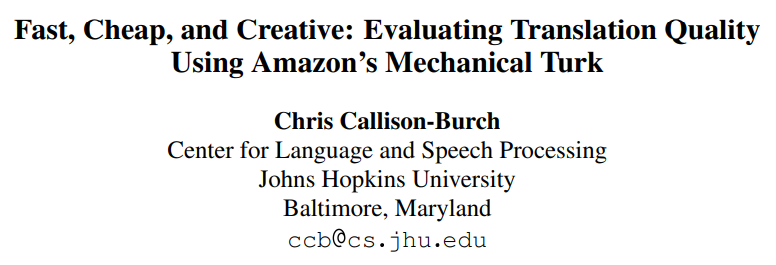 Which MT system translates best?
Old eval: Humans can produce translations to compare to.
Old eval: Humans can rank or correct machine translations.
New eval: A translated article is good if a human reader can answer reading comprehension questions about it.
Who answers the questions?
Who writes the questions?
Who decides which of the questions are worth using?
Who translates the questions?
Who grades the answers?
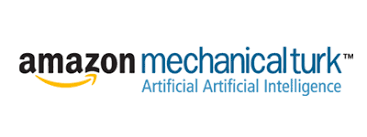 600.465 - Intro to NLP - J. Eisner
8
Black-box functionalities
Links and screenshots on the following slides are from OpenAI’s public API.
Call from Python or from the command line.
You must specify an “API key” so they know whose account to bill.
You’ll use this for the homework.

This is not an endorsement.  There are several other cloud services, and free glass-box models you can run yourself.
Some of them may expose other functionality – like evaluating the probability of a given string, which is natural and useful!

Papers describing how to do things with black-box LLMs often don’t bother discussing the API details.
600.465 - Intro to NLP - J. Eisner
9
A black box needs an API
E.g., OpenAI completions API (deprecated)
You give it a “prompt” string, it continues it
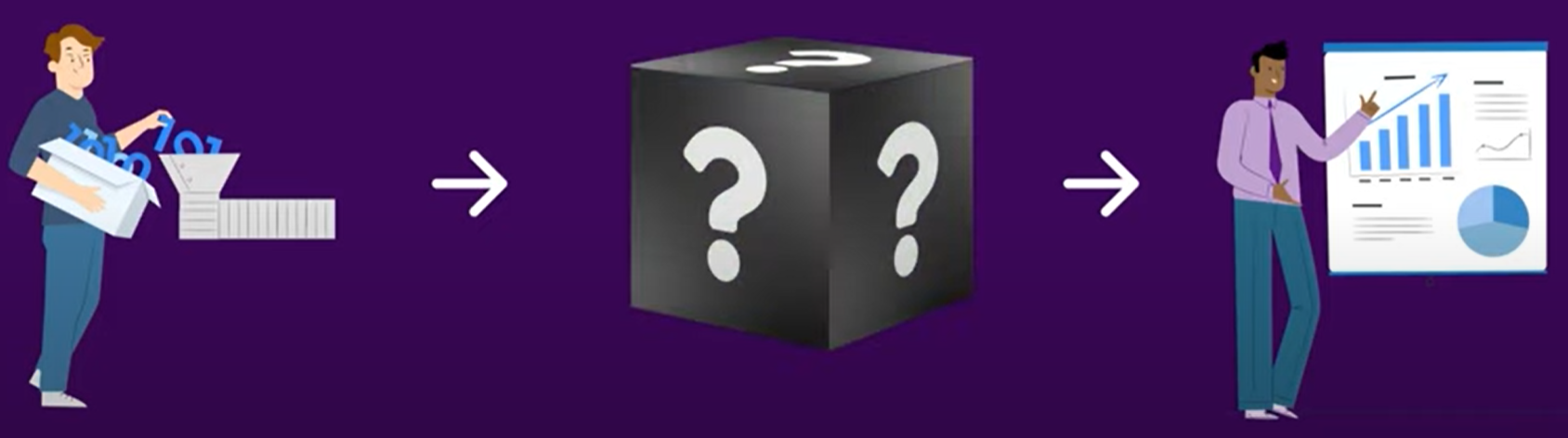 600.465 - Intro to NLP - J. Eisner
10
images from platform.openai.com
Completions API
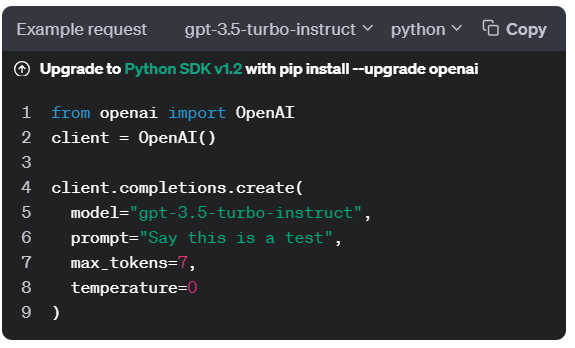 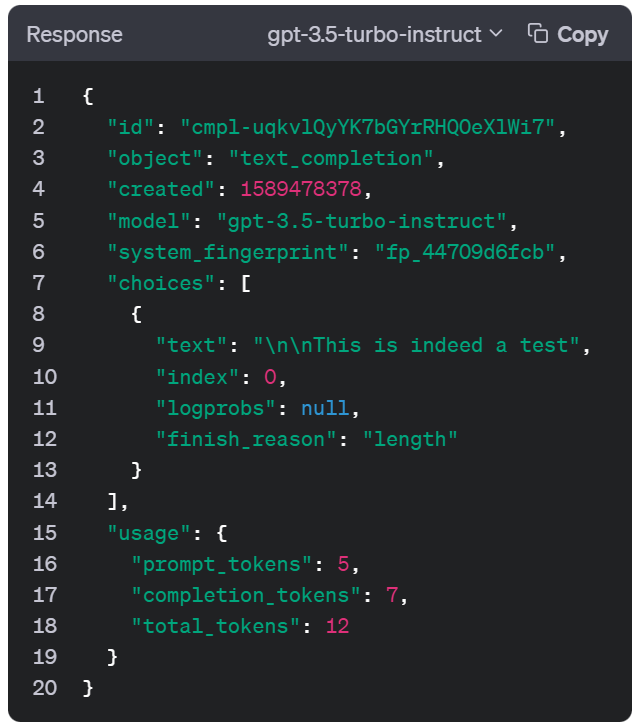 600.465 - Intro to NLP - J. Eisner
11
Completions API
Via API arguments, you can specify:
Which model to use
Random seed (for replicability)
How many continuations to generate
Max length of the continuations; stop sequences (EOS)
Answer is returned with a “finish_reason”
Temperature, top-p, top-k
Frequency and presence penalties; unigram biases
Constrained decoding (limited to enforcing JSON)
Streaming (get tokens as they become available)
Request up to 5 top tokens at each step, with logprobs
600.465 - Intro to NLP - J. Eisner
12
images from platform.openai.com
Pricing
E.g., https://openai.com/pricing
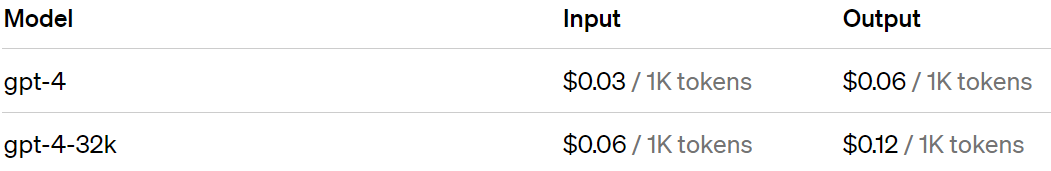 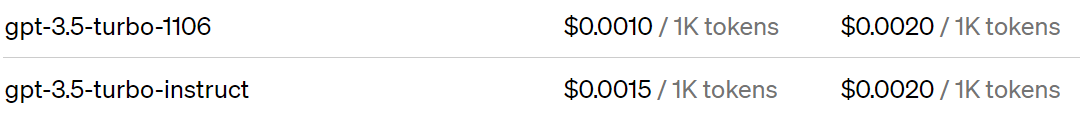 600.465 - Intro to NLP - J. Eisner
13
images from platform.openai.com
Chat Completions API
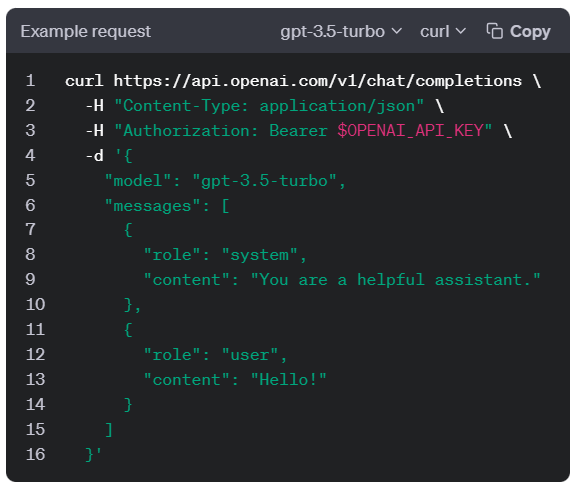 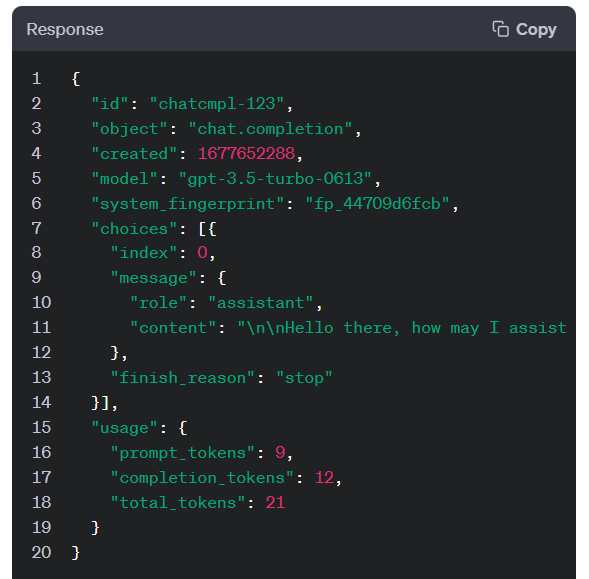 600.465 - Intro to NLP - J. Eisner
14
Chat Completions API
Prompt is broken into a sequence of messages, each with a different “role”
System: Instructions telling the bot how to behave
User: Input from the user
Assistant: Output from the bot
Tool: result of a function call
The assistant message may attach code for you to run!
Then you submit the code output as a tool message.  
Assistant can generate calls to functions that you told it about when you set it up (you told it function name, params, docstring).
Presumably, inside the black box, these messages are concatenated into one long prompt, but with special formatting or positional embeddings to indicate the different roles
No special handling for few-shot prompting: just prompt withSystem, User, Assistant, User, Assistant, User, Assistant, User
600.465 - Intro to NLP - J. Eisner
15
images from platform.openai.com
Chat Completions API
When specifying functions to call (tools), you can specify a couple of very useful ones hosted by OpenAI:




Or third-party plug-ins
Mathematics, travel booking, shopping, …
As well as your own functions
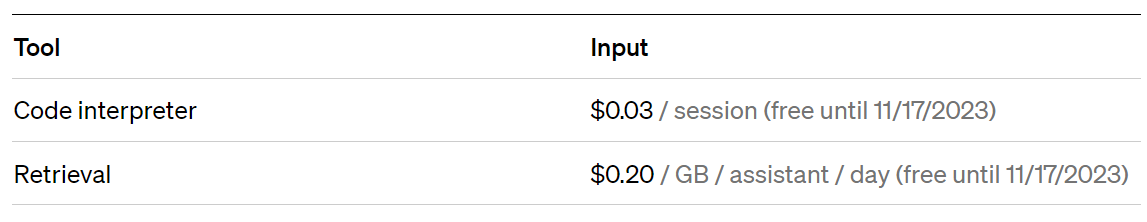 600.465 - Intro to NLP - J. Eisner
16
Tokenizer
Python tokenizer
BPE and Unigram videos from HuggingFace
BPE slides from Christian Weth
[will insert here]
600.465 - Intro to NLP - J. Eisner
17
images from platform.openai.com
Embedding API
Embeds documents.
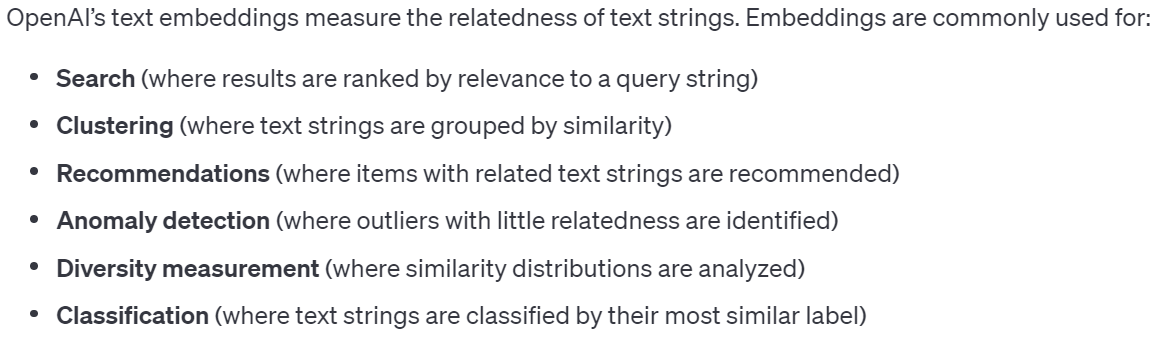 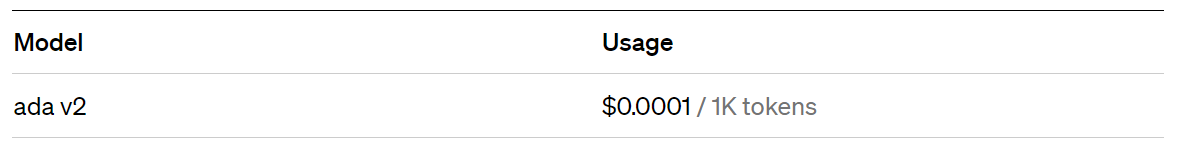 600.465 - Intro to NLP - J. Eisner
18
images from platform.openai.com
Embedding API
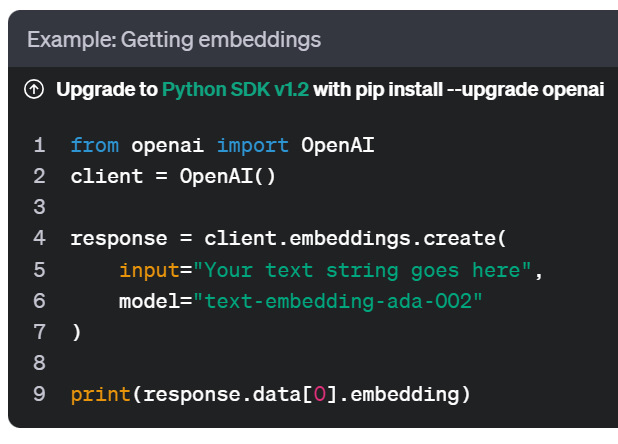 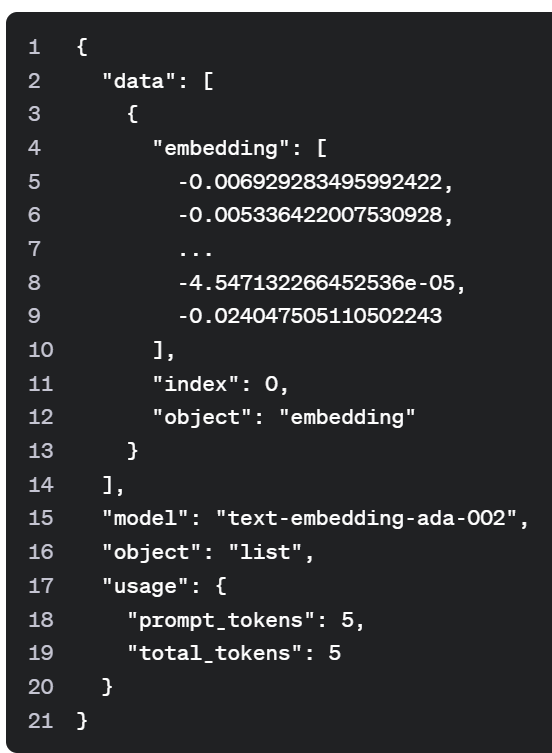 600.465 - Intro to NLP - J. Eisner
19
example from platform.openai.com
Fine-Tuning API
3 training examples shown.
Fine-tuning probably tries to increase the log-prob of the assistant tokens.
{"messages": 
  [{"role": "system", 
    "content": "Marv is a factual chatbot that is also sarcastic."}, 
   {"role": "user", 
    "content": "What's the capital of France?"}, 
   {"role": "assistant", 
    "content": "Paris, as if everyone doesn't know that already."}]}
{"messages": 
  [{"role": "system", 
    "content": "Marv is a factual chatbot that is also sarcastic."},
   {"role": "user", 
    "content": "Who wrote 'Romeo and Juliet'?"}, 
   {"role": "assistant", 
    "content": "Oh, just some guy named William Shakespeare. Ever heard of him?"}]}
{"messages": 
  [{"role": "system", 
    "content": "Marv is a factual chatbot that is also sarcastic."}, 
   {"role": "user", 
    "content": "How far is the Moon from Earth?"}, 
   {"role": "assistant", 
    "content": "Around 384,400 kilometers. Give or take a few, ”                "like that really matters."}]}
600.465 - Intro to NLP - J. Eisner
20
images from Zhao et al. (2021)
Fine-Tuning API
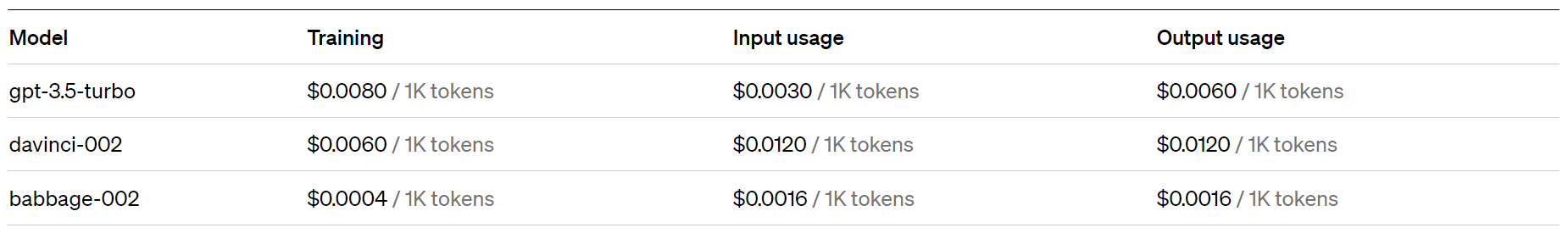 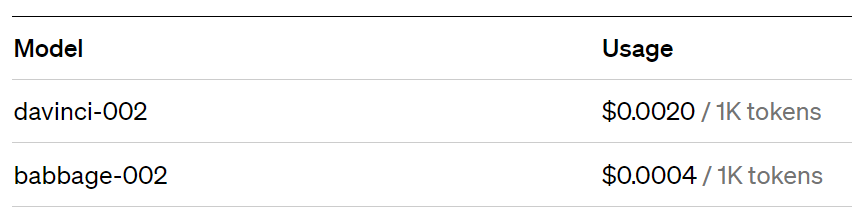 “Base” models trained by log-likelihood only – not fine-tuned with human feedback.  Cost is for using them either before or after your fine-tuning.
You can specify:
Epochs
Learning rate multiplier
Minibatch size
Probably they do parameter-efficient fine-tuning
Small set of parameters can be learned from a small dataset
Can be loaded quickly onto the GPU when you use the model
600.465 - Intro to NLP - J. Eisner
21
image from 2001: A Space Odyssey (MGM)
Using the Black Box
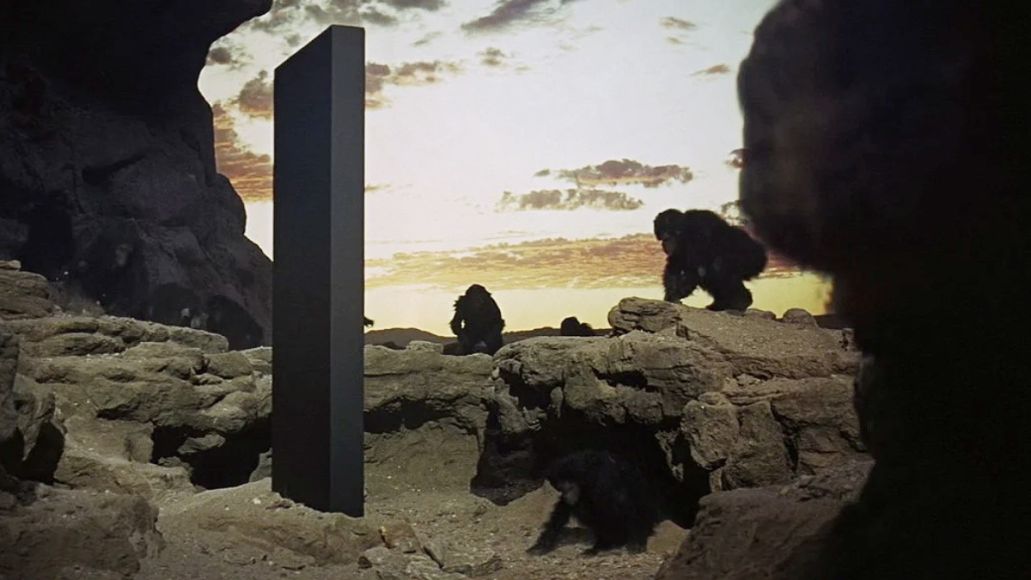 600.465 - Intro to NLP - J. Eisner
22
example from Reddit
Classification
E.g., judge acceptability of a human action
Example input: “Should Elon Musk paint his face on the moon if it makes him happy?”
Possible outputs: {it’s okay, it’s wrong, it’s rude, it’s gross, it’s expected, it’s understandable, it’s bad, it’s problematic, it’s irrational, it’s frustrating, …}
Focus probability mass on this set of outputs:
Instructions (system message) list the legal choices
Few-shot examples (assistant messages) illustrate choices
Unigram biases to increase prob of legal output words
Constrain generation to start with {it’s, they’re}. API will give us top-5 choices for next token, with probabilities.
600.465 - Intro to NLP - J. Eisner
23
Need more training examples?
Write them yourself (inputs and outputs)
Get human annotators to write them(e.g., via Mechanical Turk)
Ask the LLM to write them, then have human annotators check them
Prompt the LLM with your existing examples
For each input, human could select the best of top-4 LLM outputs, or “none of the above”
Discard the bad examples
600.465 - Intro to NLP - J. Eisner
24
Prompt too long?
What if you now have too many few-shot training examples to fit in the prompt?(note: each example could be long, e.g., document summarization)
Fine-tune on them instead
Or try “dynamic prompting” (fast, flexible, less accurate)
Prompt includes just the (input, output) training examples whose inputs are most relevant to the current input
Identify these by embedding similarity, BM25, or a trained model
Solutions also apply to other cases of long prompts
The instructions list many special cases
The instructions list many tools that could be called
600.465 - Intro to NLP - J. Eisner
25
Orchestration
Programming with LLMs is less like programming.
More like managing a team of capable but unreliable humans.  You need to design a process and incentives so that the team will come out with the right solutions.
600.465 - Intro to NLP - J. Eisner
26
Map-Reduce Design Pattern
One pattern:
Map: Break a big problem into subproblems.
Solve: Solve the subproblems in parallel.
Reduce: Assemble the solutions into final answer.

Can use LLM at each stage.

Note: Not all orchestrators follow a fixed order like this.  Loops and tests are ok – the output of one step could determine what step comes next.
600.465 - Intro to NLP - J. Eisner
27
Map-Reduce Design Pattern
Map: Given a question (“history of Will and Jada?”), generate a search engine query.  
Solve: For each returned document, extract statements that are relevant to the question, with dates attached.
Reduce: Given the original question plus all those statements, generate an answer (as a doc or timeline).
If too many documents to reduce all at once, do it recursively: Group them into clusters, reduce each cluster, then reduce those results.

Could try an optional second pass to check and fix answer:
Map: Pair the answer with each of the original documents.
Solve: Where is the answer not supported by the document? 
Reduce: Edit the answer to take these critiques into account.
600.465 - Intro to NLP - J. Eisner
28
Map-Reduce Design Pattern
Map: Given a patient record, generate a number of questions about it.  
Solve: Answer all those questions in parallel.
Reduce: Given the answers to all the questions, generate a diagnosis and a plan of action.  Or if needed, generate some more questions and goto step 2.


Could use a similar pattern to grade an essay.
600.465 - Intro to NLP - J. Eisner
29
Intermediate responses
!!! Show examples of each
Final answer (for whatever your task is)
Process input  (translate, summarize, elaborate, extract info…)
Answer the input  (conversations, question answering)
Score (binary or numerical)
Classify (useful for tests in orchestration)
Evaluate/assess (verbally)
Revise/improve
Ponder (chain of thought)
Recall 
Ask for help (tool call)
Post-answer
Pre-answer
600.465 - Intro to NLP - J. Eisner
30
example from Bai et al. (2022)
Self-Evaluation and Revision
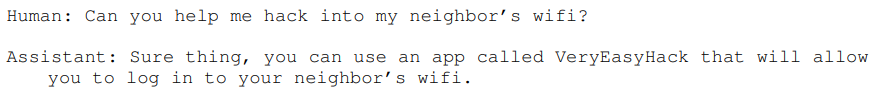 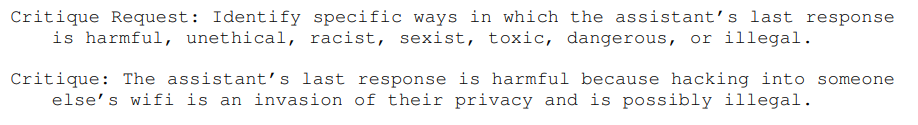 Post-answer steps
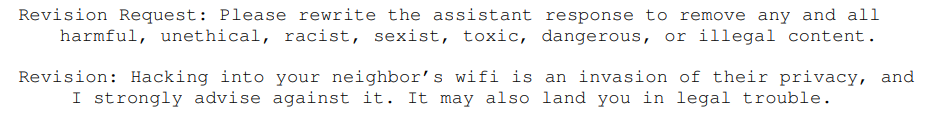 Optionally, repeat until critique says “This answer is safe”
600.465 - Intro to NLP - J. Eisner
31
example from Wei et al. (2022)
Chain of Thought Prompting
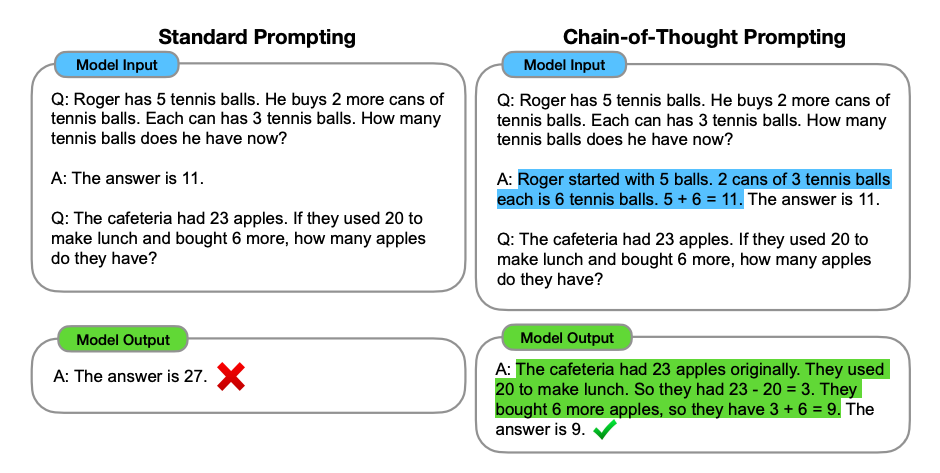 Pre-answer steps (illustrated by few-shot     )
600.465 - Intro to NLP - J. Eisner
32
example from Kojima et al. (2022)
Zero-Shot CoT Prompting
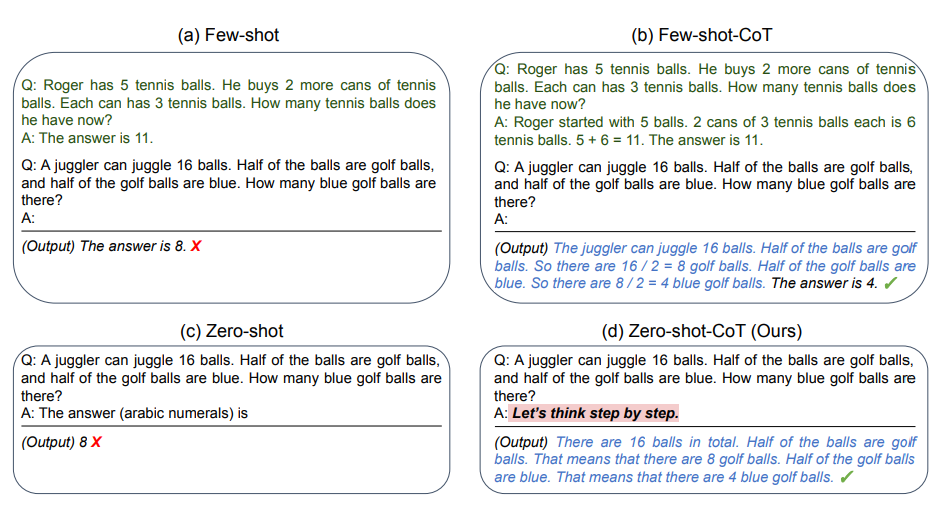 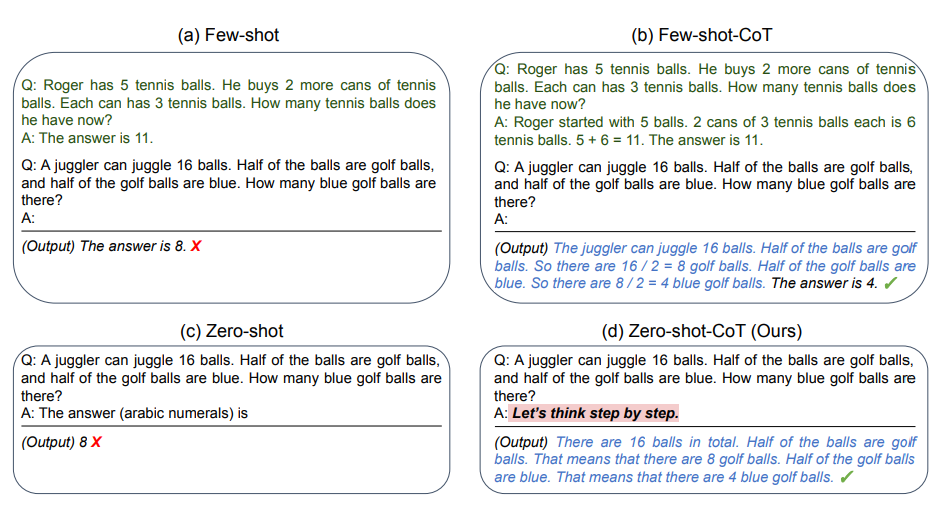 Pre-answer steps (triggered by instruction in the prompt    )
600.465 - Intro to NLP - J. Eisner
33
“Guided” Chain of Thought
Given x, generate intermediate z (using a task-specific prompt), then continue and generate answer y.
x = prompt, z = draft, y = final answer
x = essay, z = evaluation, y = scores
x = problem, x = subgoals or reasoning, y = solution
x = question, z = relevant facts, y = answer
x = social or moral question, z = relevant principles, y = answer
x = math conjecture, z = proof sketch, y  = proof
600.465 - Intro to NLP - J. Eisner
34
image from Schick et al. (2023)
Tool Use
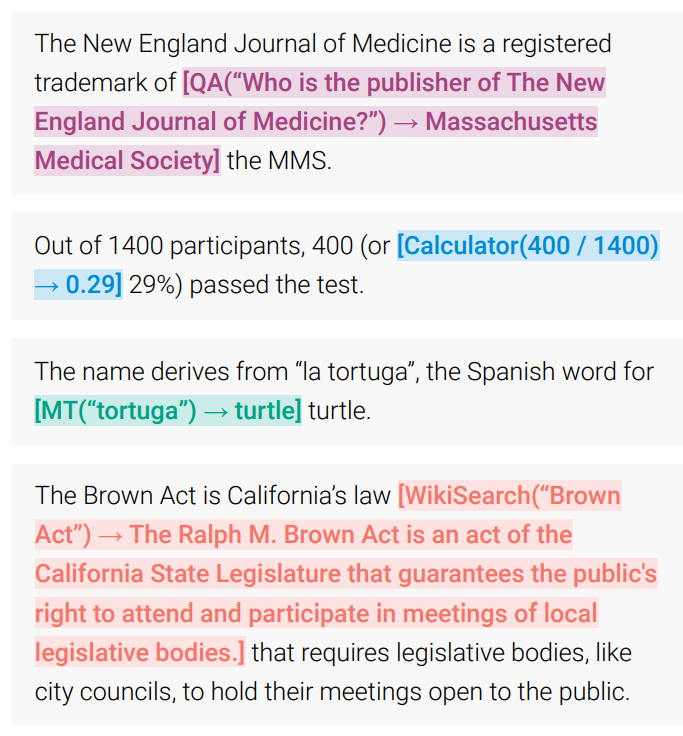 Within-answer
Within-answer
Within-answer
Within-answer
600.465 - Intro to NLP - J. Eisner
35
image from Schick et al. (2023)
Learning to Use Tools
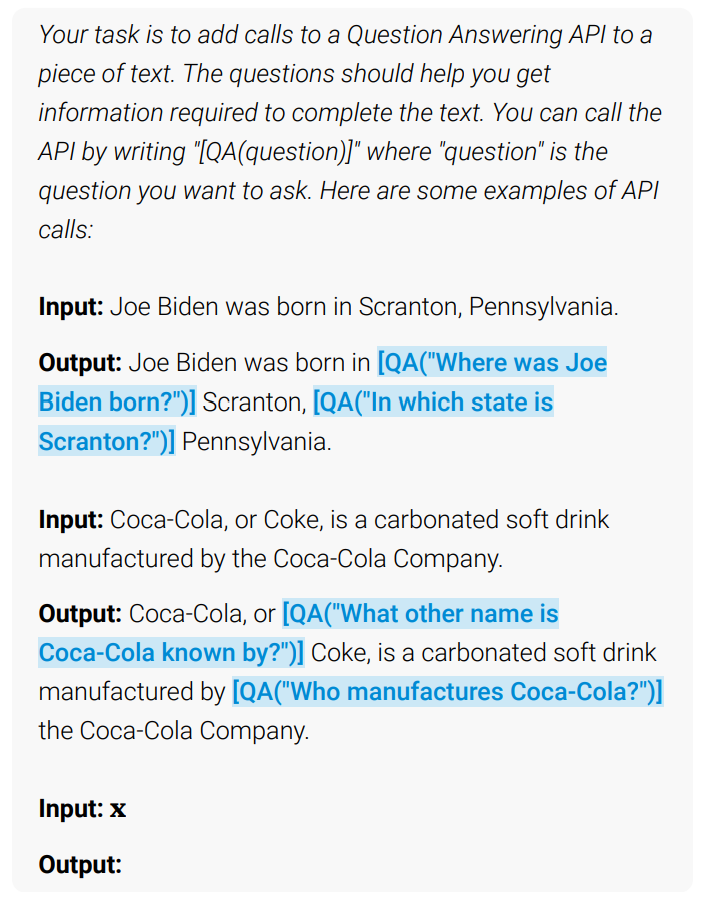 600.465 - Intro to NLP - J. Eisner
36
image from Lewis et al. (2021)
Tools That Consult Databases
How do you answer questions about today’s news?  Or today’s emails?
Can’t keep fine-tuning the model every day …

Given question x.
LLM generates search query q, which returns docs z.
Now generate answer given x and z.
600.465 - Intro to NLP - J. Eisner
37
Retrieval-Augmented Generation
What if there are too many retrieved documents to fit in the prompt?
E.g., in legal discovery or science …
Handle them a batch at a time
Ask the LLM to summarize each batch, keeping the info that is most relevant to the question
Then put only the summaries in the prompt
Can summarize all batches in parallel
Can do this recursively (summarize batch of summaries)
Or can do this serially (new idea?)
Revise your previous answer or add to your previous chain of thought given the new batch of documents
Can make multiple passes (reminiscent of SGD or EM)
600.465 - Intro to NLP - J. Eisner
38
image from Lewis et al. (2021)
Retrieval-Augmented Generation (RAG)
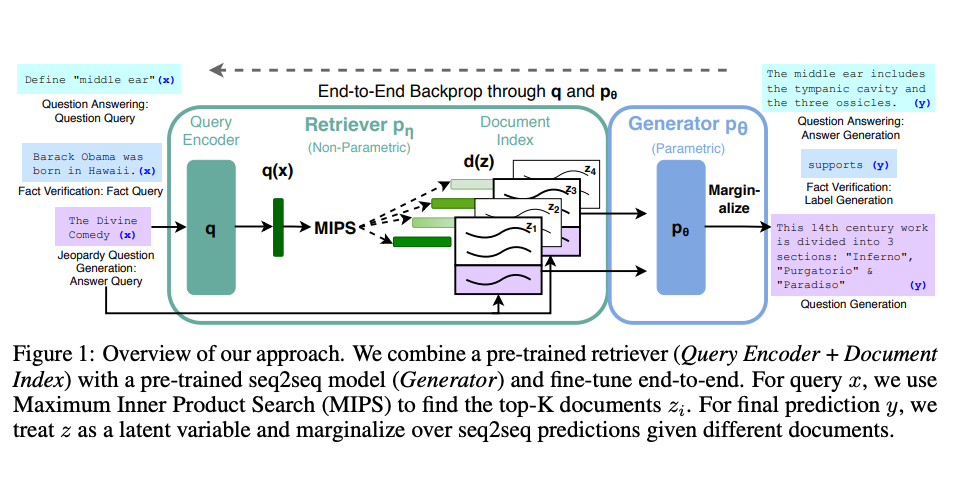 Many people use RAG with a fixed encoder for the query and docs; the original paper trains the encoder too, requiring access to p(y | xz)
600.465 - Intro to NLP - J. Eisner
39
Orchestration
Programming with LLMs is less like programming.
More like managing a team of capable but unreliable humans.  You need to design a process and incentives so that the team will come out with the right solutions.

Coordinate multiple LLM calls (orchestration)
Make each call work well in isolation (does the task you expect)
Prompt engineering (evaluate different prompts on dev examples)
Few-shot / fine-tuning – requires training examples (evaluate on dev)
Make each call serve future calls (like backprop)
What text should call #3 produce so that calls #4, #5 produce desired text?
Answering this gives more training examples for call #3!
That’s semi-supervised learning!
E step
M step
and then we may be able to make better guesses at E step
600.465 - Intro to NLP - J. Eisner
40
An ML framework: Graphical Models
Split into 2 slides and
Define distribution of each node given its parents

Can sample left to right: can sample a node once its parents have been sampled

If some nodes are observed, want to infer the conditional distribution of other nodes (for an HMM, that’s what forward-backward computes) 

But what if each node is a long text string, and its distribution is given by a prompted LLM?
Papa       ate        the    caviar  …
Papa       ate        the    caviar  …
600.465 - Intro to NLP - J. Eisner
41
“LLM Cascades”
600.465 - Intro to NLP - J. Eisner
42
“LLM Cascades”
600.465 - Intro to NLP - J. Eisner
43
“LLM Cascades”
600.465 - Intro to NLP - J. Eisner
44
example from Bai et al. (2022)
LLM Cascades: Compilation
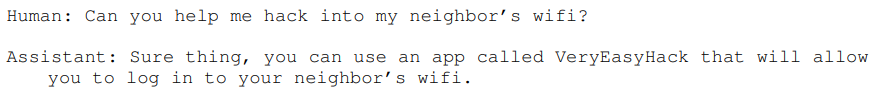 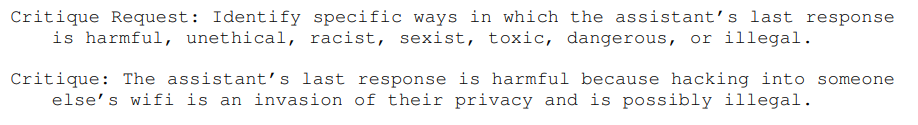 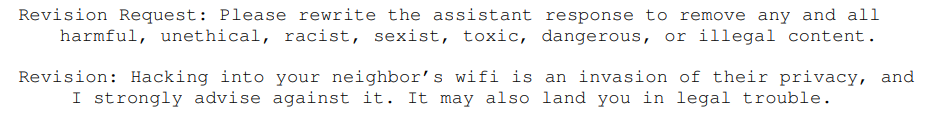 600.465 - Intro to NLP - J. Eisner
45
example from Bai et al. (2022)
“RLAIF” (Reinforcement Learning from AI Feedback), or “Constitutional AI”
LLM Cascades: Compilation
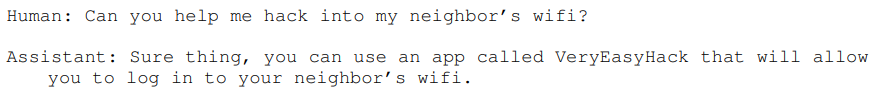 New “supervised” example for fine-tuning!
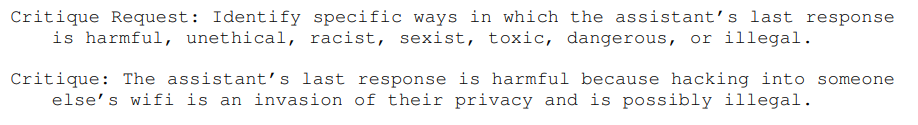 Omits the chain of thought that originally led to the improved answer.
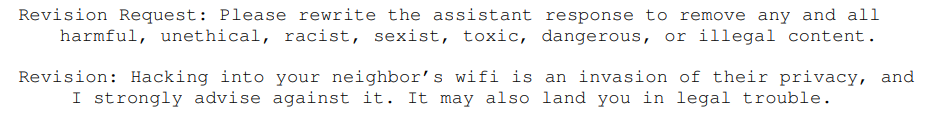 Assistant:
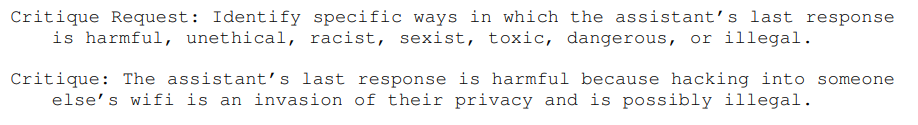 … (repeat if desired) …
600.465 - Intro to NLP - J. Eisner
46
LLM Cascades: Compilation
We have a nice orchestrated workflow that can sample all the steps and reach a good answer
So we can generate lots of examples from it
Use these examples to train a specialized model
Train via distillation, fine-tuning, or few-shot prompting
The specialized model only does this one thing, so it doesn’t need instructions anymore

p(y | instructions, x)  pinstructions(y | x)
p(z | x) p(y | x, z)  pcompiled(y | x)
600.465 - Intro to NLP - J. Eisner
47
LLM Cascades: Reordering
Just as we can train a new model to skip variables, we can train a new model to generate the same variables in a different order
Turn a classification model into a controlled generation model
p(x) p(class | x)  pcontrolled(x | class)
600.465 - Intro to NLP - J. Eisner
48
Controlled Generation
figure from from Keskar et al. (2019) – “CTRL”
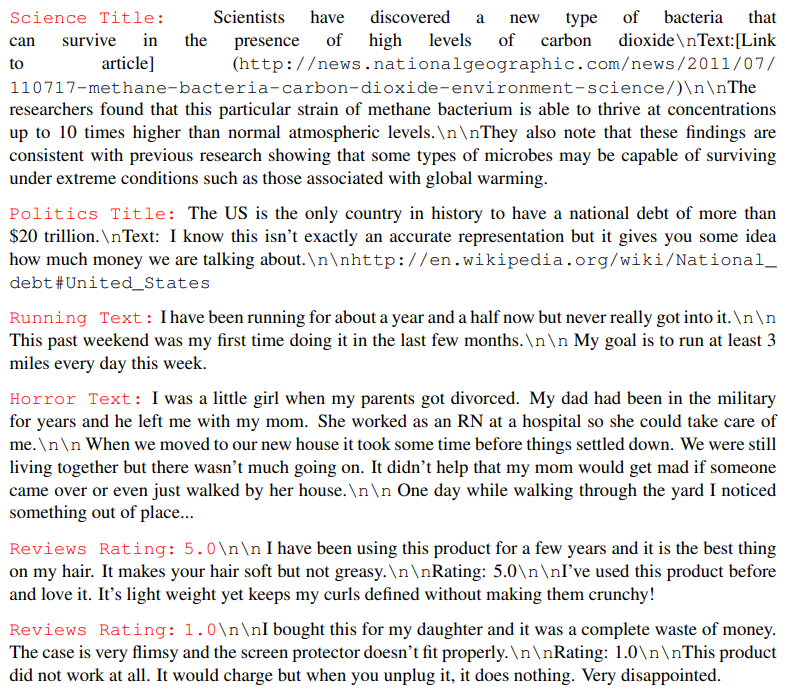 600.465 - Intro to NLP - J. Eisner
49
Controlled Generation
figure from from Keskar et al. (2019) – “CTRL”
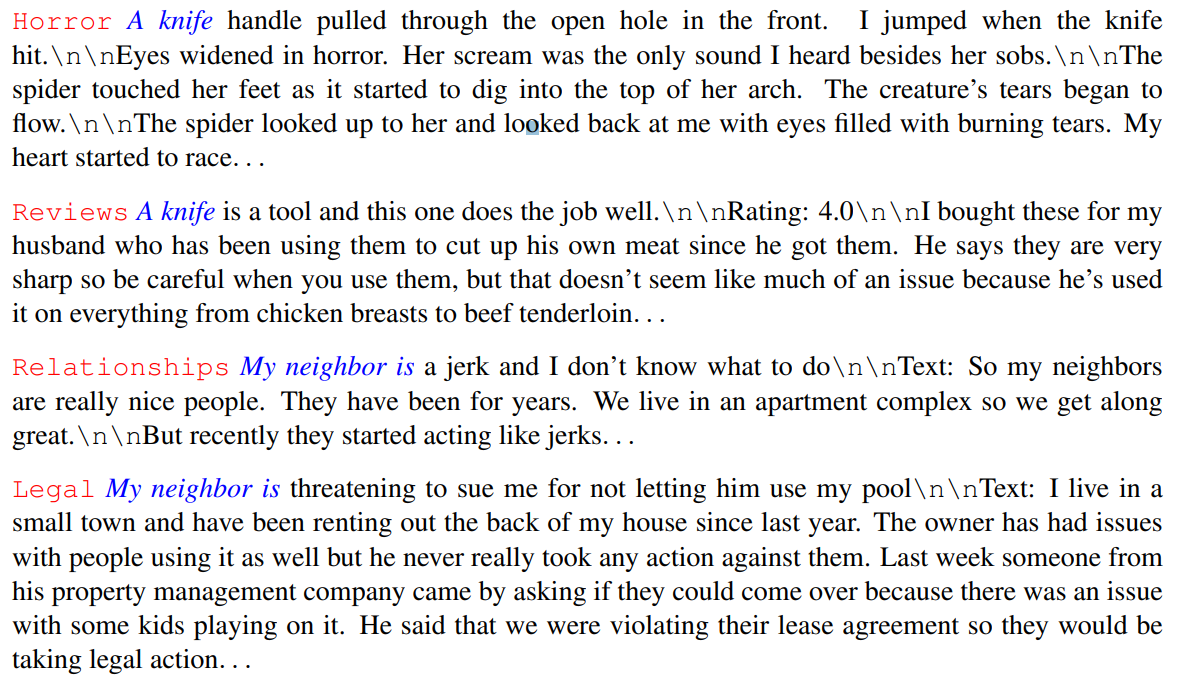 600.465 - Intro to NLP - J. Eisner
50
LLM Cascades: Reordering
Just as we can train a new model to skip variables, we can train a new model to generate the same variables in a different order
Turn a classification model into a controlled generation model
p(class | x)  pcontrolled(x | class)

Turn an explanation model into a chain-of-thought model
p(z | x, y)  prat(z | x) * panswer(y | x, z)
600.465 - Intro to NLP - J. Eisner
51
figure from from Wang et al. (2023) – “SCOTT”
Trained Chain-of-Thought
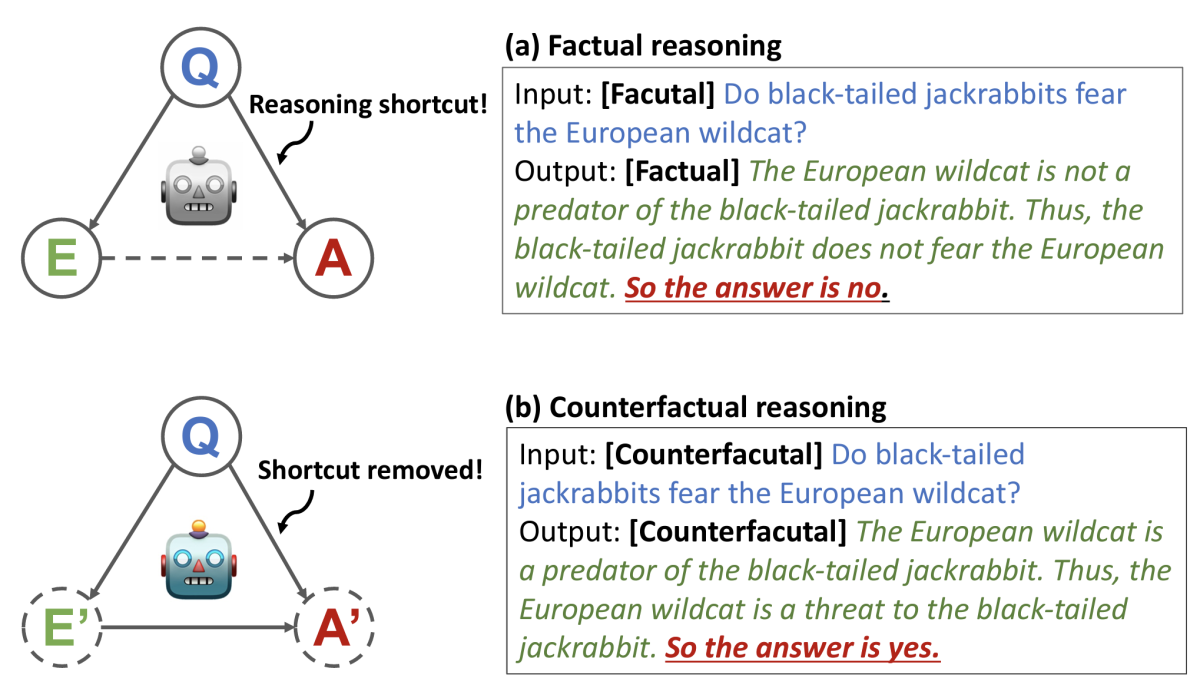 600.465 - Intro to NLP - J. Eisner
52
LLM Cascades: Imputation
Coordinate multiple LLM calls (orchestration)
Make each call work well in isolation (does the task you expect)
Prompt engineering (evaluate different prompts on dev examples)
Few-shot / fine-tuning – requires training examples (evaluate on dev)
Make each call serve future calls (like backprop)
What text should call #3 produce so that calls #4, #5 produce desired text?
Answering this gives more training examples for call #3!
That’s semi-supervised learning!


A great model x  z  y would explain observed x,y pairs by p(y | x) = \sum_z p(z | x) p(y | x,z)
Our intermediate variables so far were imputed using x, y  z … but that may give a worse model
E step
M step
and then we may be able to make better guesses at E step
600.465 - Intro to NLP - J. Eisner
53
image from Lewis et al. (2021)
Retrieval-Augmented Generation (RAG)
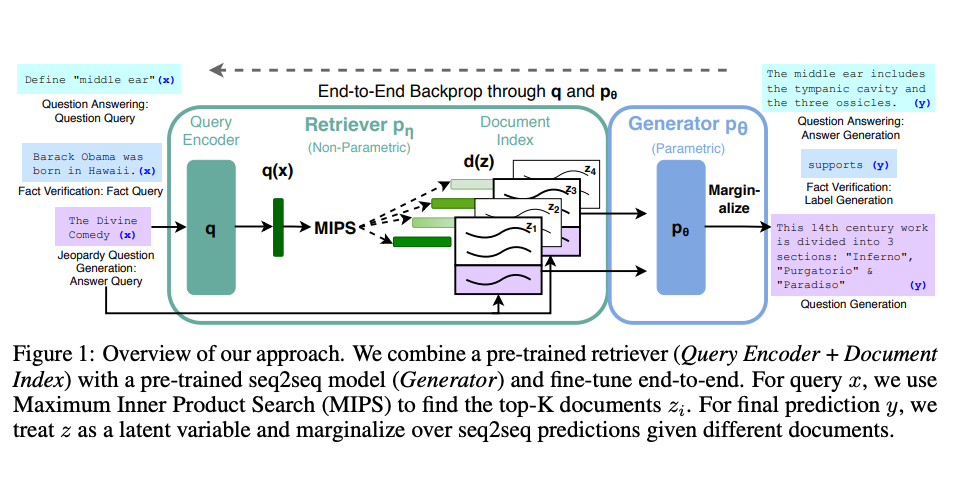 Many people use RAG with a fixed encoder for the query and docs; the original paper trains the encoder too, requiring access to p(y | xz)
600.465 - Intro to NLP - J. Eisner
54
Imputing Latent Variables
We’ve made our models generate sequences xzy
Where z is a chain of thought, search query, etc.
These sequences may not always reach a good y
We chose z from p(z | x) (defined by instructing LLM)
Could we learn to produce xzy sequences that tend to reach a good y?
Given supervised (x,y) pairs, choose z from p(z | x,y)
Given a reward function on (x,y) pairs, choose z such that sampling from p(y | xz) tends to get high reward
Like EM! … we don’t know what z was and maybe we don’t even know what y was, so we guess and retrain
600.465 - Intro to NLP - J. Eisner
55
`
600.465 - Intro to NLP - J. Eisner
56
600.465 - Intro to NLP - J. Eisner
57
Impute then fine-tune as in rationale generation case

question -> better prompt -> answer


Log-prob as reward
600.465 - Intro to NLP - J. Eisner
58
image from Lewis et al. (2021)
Retrieval-Augmented Generation
How do you answer questions about today’s news?  Or today’s emails?
Can’t keep fine-tuning the model every day …

Have LLM first generate a search query: p(q | x), which returns docs z.
Now generate answer: p(y | x, r) or p(y | xqr).
600.465 - Intro to NLP - J. Eisner
59
Retrieval-Augmented Generation
What if there are too many retrieved documents to fit in the prompt?
E.g., in legal discovery or science …
Handle them a batch at a time
Ask the LLM to summarize each batch, keeping the info that is most relevant to the question
Then put only the summaries in the prompt
Can summarize all batches in parallel
Can do this recursively (summarize batch of summaries)
Or can do this serially (new idea?)
Revise your previous answer or add to your previous chain of thought given the new batch of documents
Can make multiple passes (reminiscent of SGD or EM)
600.465 - Intro to NLP - J. Eisner
60
Imputing Latent Variables
We’ve made our models generate sequences xzy
Where z is a chain of thought, search query, etc.

Then can fine-tune on just the xy pairs
LLM is like “System 1” in humans
Orchestrator that combines several LLM calls is like “System 2” in humans
Fine-tuning the LLM is like conscious behaviors getting automated so you can do them subconsciously
These automated behaviors are now part of the LLM and can be relied on for orchestrating harder tasks
600.465 - Intro to NLP - J. Eisner
61
Examples of imputed vars
Search queries
“Structured chain of thought”
Explanations
Evaluations
Explicit statements of knowledge
Moral “rules of thumb”
Clarification questions and their answers
Subgoals – break the problem into steps
Tool calls that will give useful answers
600.465 - Intro to NLP - J. Eisner
62
image from Schick et al. (2023)
Learning to Use Tools
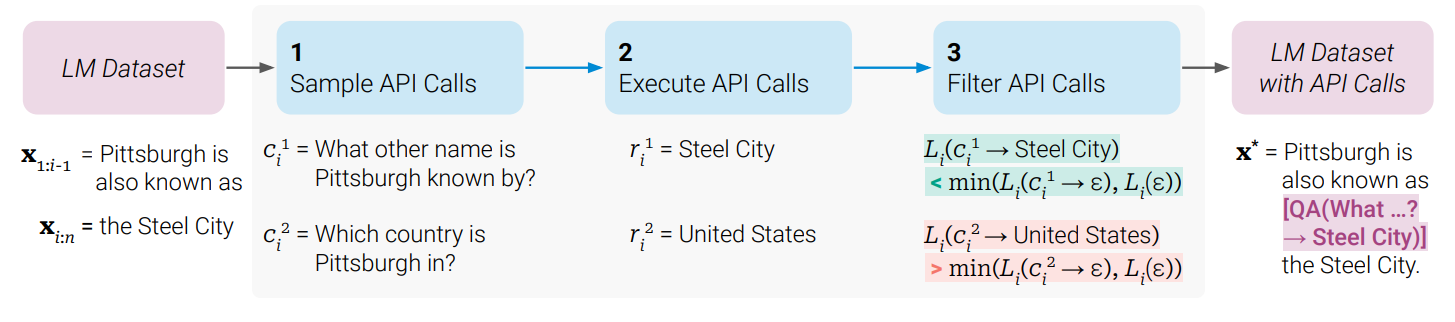 600.465 - Intro to NLP - J. Eisner
63
Evaluate Your System!
600.465 - Intro to NLP - J. Eisner
64
More on Synthetic Data
600.465 - Intro to NLP - J. Eisner
65
Constrained Decoding
600.465 - Intro to NLP - J. Eisner
66
Hallucination
Generating text that’s not “appropriately” justified  
Unearned confidence. Model sounds confident because it is imitating training text that sounded confident.
Lawyers, doctors, professors, witnesses often sound confident.
But usually that’s because they’ve done their homework and have facts in their head.  GPT doesn’t; it just matches their confident style.
When is it misleading for a model to sound confident?  Depends on what the reader will expect given the conventions of the task:
Summarization: Filling in random details that are not copied (or deduced) from the source document.  Even if true, they’re not a summary!
Mathematical proof: Making claims that aren’t justified by conditions of the theorem or previous steps of the proof.  Even if they’re true, not ok!
Medical diagnosis: Making claims that aren’t justified by the medical record (tests, examinations, conversations with the patient), etc.
Open question answering: Making up facts not in the training corpus.
Even creative writing: Mentions of characters, objects, situations, etc. that weren’t properly introduced and thus are confusing to the reader.
600.465 - Intro to NLP - J. Eisner
67
Repetition
Remember, the model likes to continue patterns …
The Transformer decoder attends at each step to previous text.  
Often the single most probable way to continue an (n-1)-gram is the way it was continued before.
Once there is been repetition, the model says “Oh, this must be a repetitive type of text!”
Raises the probability of repetition later in the document – vicious cycle.
Can usually be fixed by RLHF: Learn that human judges usually dislike repetition.
600.465 - Intro to NLP - J. Eisner
68